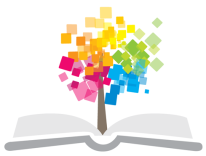 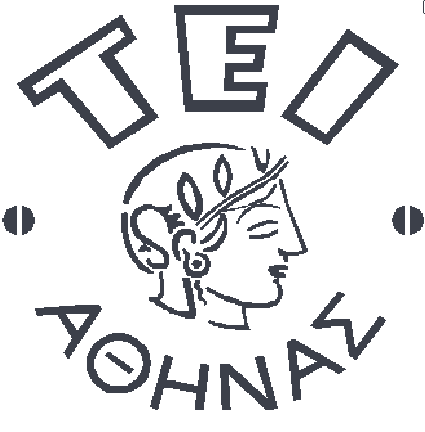 Ανοικτά Ακαδημαϊκά Μαθήματα στο ΤΕΙ Αθήνας
Πνευματικά δικαιώματα και Creative Commons
Ομάδα ανάπτυξης Ανοιχτών Ακαδημαϊκών Μαθημάτων
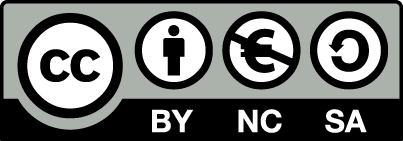 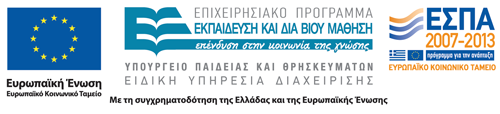 Τι είναι πνευματική ιδιοκτησία;
Πνευματική ιδιοκτησία ή πνευματικά δικαιώματα  ονομάζονται τα αποκλειστικά δικαιώματα των πνευματικών δημιουργών στο έργο τους.
1
Τι νοείται ως έργο;
Έργο = κάθε πρωτότυπο πνευματικό δημιούργημα λόγου, τέχνης ή επιστήμης, που εκφράζεται με οποιαδήποτε μορφή.

π.χ.
τα γραπτά ή προφορικά κείμενα, 
οι μουσικές συνθέσεις, 
οι φωτογραφίες.
2
Πνευματικά δικαιώματα
ΠΕΡΙΟΥΣΙΑΚΟ ΔΙΚΑΙΩΜΑ
ΗΘΙΚΟ ΔΙΚΑΙΩΜΑ
Δικαίωμα εκμετάλλευσης του έργου
Δικαίωμα προστασίας προσωπικού δεσμού προς αυτό
3
Εξουσίες που απορρέουν από τα Π.Δ.
ΠΕΡΙΟΥΣΙΑΚΟ ΔΙΚΑΙΩΜΑ
ΗΘΙΚΟ ΔΙΚΑΙΩΜΑ
Ο ΔΗΜΙΟΥΡΓΟΣ ΕΠΙΤΡΕΠΕΙ Η ΑΠΑΓΟΡΕΥΕΙ
ΕΞΟΥΣΙΕΣ ΤΟΥ ΔΗΜΙΟΥΡΓΟΥ
Αναπαραγωγή
Δημιουργία Παράγωγου Έργου
Διανομή
Δημόσια εκτέλεση και παρουσίαση
Δημοσίευση 
Αναγνώριση πατρότητας
Ακεραιότητα του Έργου
Προσπέλαση στο Έργο
Υπαναχώρηση από συμβάσεις μεταβίβασης περιουσιακού δικαιώματος
4
Πως μπορώ να χρησιμοποιήσω έργου τρίτου;
Οι επιλογές είναι οι εξής:
Άδεια από το δημιουργό
Χρήση έργων τα οποία βρίσκονται στο Δημόσιο Τομέα 
Χρήση έργων στα πλαίσια της Δίκαιης Χρήσης  
Ψηφιακά έργα με άδεια Creative Commons.
5
[Speaker Notes: Έργα δημοσίου τομέα: Μετά τη λήξη της πνευματικής ιδιοκτησίας τα έργα περιέρχονται στον δημόσιο τομέα. (Η πνευματική ιδιοκτησία διαρκεί όσο η ζωή του δημιουργού και 70 χρόνια μετά θάνατον)
Δίκαιη χρήση μετάφραση από το αγγλοσαξωνικό fair use. Αντίστοιχα στην ελληνική νομοθεσία υπάρχουν οι περιορισμοί του περιουσιακού δικαιώματος (άρθρα 18-28)]
Ανοιχτή πρόσβαση
Η ελεύθερη, άμεση, διαρκής και απαλλαγμένη από τέλη και τους περισσότερους περιορισμούς πνευματικών δικαιωμάτων διαδικτυακή πρόσβαση σε ψηφιακό ακαδημαϊκό και επιστημονικό περιεχόμενο.
6
[Speaker Notes: Στόχος Ευρωπαϊκής πολιτικής για τη δια βιου μάθηση: 
The Lifelong Learning Programme: education and training opportunities for all]
Οφέλη από ανοιχτή πρόσβαση
Για πολίτες: Αυτόνομη πρόσβαση σε μαθήματα ακαδημαϊκού επιπέδου
Για φοιτητές: Πρόσβαση σε εκπαιδευτικό υλικό άλλων Ιδρυμάτων Τριτοβάθμιας Εκπαίδευσης
Για καθηγητές: ενημέρωση για μαθήματα σχετικού γνωστικού αντικειμένου. Δυνατότητα σύγκρισης και πιθανόν ενίσχυσης του υλικού τους
Για τα ιδρύματα: εδραίωση της φήμης τους, προσέλκυση νέων φοιτητών (Welsh 2010)
7
[Speaker Notes: Πολίτες με ειδικές ανάγκες (ένα πολύ μικρό ποσοστό φτάνει στην τριτοβάθμια εκπαίδευση) 
Παράδειγμα μαρτυρίας ελληνίδας από ΑΠΘ στο ΜΙΤ
Εκκρεμότητα να βρούμε διακήρυξη για ΑΕΠ]
Πως επιτυγχάνεται;
Εφαρμογή ειδικών αδειών (creative commons)
συγκατάθεση για την ανοικτή πρόσβαση στο έργο του.
Δημιουργός
Αξιοποιεί υλικό για 
ερευνητικούς
εκπαιδευτικούς 
άλλους σκοπούς
Σεβόμενος όρους δημιουργού
Χρήστης
8
Άδειες χρήσης για ανοιχτή πρόσβαση
Οι άδειες Creative Commons 
επιτρέπουν το διαμοιρασμό και τη χρήση πνευματικής δημιουργίας και γνώσης στο διαδίκτυο μέσω δωρεάν νομικών εργαλείων και αδειών.
Δεν αντιτίθενται στο καθεστώς της πνευματικής ιδιοκτησίας. Βοηθούν στην ευέλικτη διαχείρισης της. Το περιουσιακό και ηθικό παραμένει στο δημιουργό
9
[Speaker Notes: Δείξε πάλι διαφάνεια 4]
creative commons και πνευματική ιδιοκτησία (copyright)
Για τα ψηφιακό υλικό γίνεται η μετάβαση από:
«Με επιφύλαξη όλων των δικαιωμάτων» (all rights reserved)  
Στο:
Με επιφύλαξη κάποιων δικαιωμάτων (some rights reserved)
	
Ωστόσο οι άδειες δεν υποκαθιστούν τη νομοθεσία για την προστασία της πνευματικής ιδιοκτησίας, αλλά λειτουργούν παράλληλα.
10
Βασικοί όροι  creative commons
Αναφορά
Μη εμπορική χρήση
Απαγόρευση δημιουργίας παραγώγων
Παρόμοια διανομή
11
Αναφορά
Θα πρέπει να αναφέρεται ο δημιουργός με
	τον τρόπο που αυτός επιθυμεί.
12
Μη εμπορική χρήση
Μπορεί ο χρήστης να αντιγράψει, να διανείμει, να παρουσιάσει και να τροποποιήσει ένα έργο για οποιοδήποτε μη εμπορικό σκοπό. Για εμπορική χρήση χρειάζεται η άδεια του δημιουργού.
13
Απαγόρευση δημιουργίας παραγώγων
Μπορεί ο χρήστης να αναπαράγει το έργο, χωρίς να έχει δικαίωμα να το διασκευάσει ή να το τροποποιήσει.
14
Παρόμοια διανομή
Ο χρήστης έχει το δικαίωμα να δημιουργήσει παράγωγο έργο μόνο στην περίπτωση που το διαθέσει με τους όρους της άδειας που έχει θέσει ο αρχικός δημιουργός.
15
Ελληνικές άδειες creative commons
16
Χρήσιμα link
http://www.openaccess.gr/

http://www.creativecommons.gr/

http://www.opi.gr (οργανισμός Πνευματικής Ιδιοκτησίας –ΥΠΑΙΘΠΑ)
17
Διεθνής πρακτική
MIT opencourseware
    Αναφορά-μη εμπορική χρήση-παρόμοια διανομή
Open University openlearn
    Αναφορά-μη εμπορική χρήση-παρόμοια διανομή
http://roarmap.eprints.org/
http://copyright.columbia.edu/copyright/2012/11/09/moocs-distance-education-and-copyright-two-wrong-questions-to-ask/
18
Ανοικτοί εκπαιδευτικοί πόροι
Εκπαιδευτικό υλικό το οποίο υπάρχει στο διαδίκτυο και διατίθεται με ανοικτές άδειες πνευματικών δικαιωμάτων
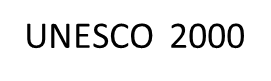 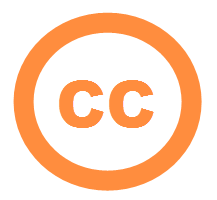 Εκπαιδευτικό Υλικό
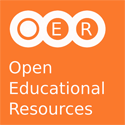 19
Ανοικτοί εκπαιδευτικοί πόροι
Μαθήματα
Εκπαιδευτικό υλικό μαθημάτων 
Σημειώσεις
Βίντεο
Αξιολογήσεις
Λογισμικό 
Εκπαιδευτικές τεχνικές 

και οποιοδήποτε εργαλείο, υλικό ή τεχνική υποστηρίζει την πρόσβαση στη γνώση.
OECD 2007
20
Οφέλη για εκπαιδευτικούς
Κατάργηση εμποδίων πνευματικής ιδιοκτησίας
Εξοικονόμηση χρόνου για προετοιμασία εκπαιδευτικού υλικού
Πρόσβαση σε ευρεία γκάμα πηγών
Η αλληλεπίδραση και ανατροφοδότηση 
	βελτίωση ποιότητας εκπαιδευτικών υλικών
21
Χρήση OER
UNESCO 2012
Open eclass ,moodle
Wikipedia 
Εργαλεία για επεξεργασία ήχου, εικόνων, βίντεο
Εργαλεία δημιουργίας ψηφιακού εκπαιδευτικού περιεχομένου 
Εκπαιδευτικό υλικό -> Ευρωπαϊκά και Ερευνητικά έργα
22
Πολιτική ΤΕΙ Αθήνας
Το ΤΕΙ Αθήνας έχει επιλέξει οριζόντια για όλα τα μαθήματα την άδεια 
Αναφορά-μη εμπορική χρήση-παρόμοια διανομή
23
Τέλος Ενότητας
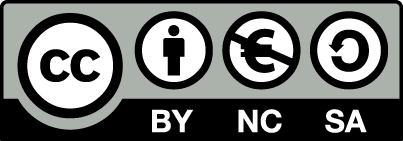 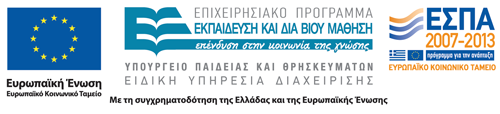 Σημειώματα
Σημείωμα Αναφοράς
Copyright Τεχνολογικό Εκπαιδευτικό Ίδρυμα Αθήνας, Ομάδα ανάπτυξης Ανοιχτών Ακαδημαϊκών Μαθημάτων 2014. Ομάδα ανάπτυξης Ανοιχτών Ακαδημαϊκών Μαθημάτων. «Πνευματικά δικαιώματα και Creative Commons». Έκδοση: 1.0. Αθήνα 2014. Διαθέσιμο από τη δικτυακή διεύθυνση: ocp.teiath.gr.
Σημείωμα Αδειοδότησης
Το παρόν υλικό διατίθεται με τους όρους της άδειας χρήσης Creative Commons Αναφορά, Μη Εμπορική Χρήση Παρόμοια Διανομή 4.0 [1] ή μεταγενέστερη, Διεθνής Έκδοση.   Εξαιρούνται τα αυτοτελή έργα τρίτων π.χ. φωτογραφίες, διαγράμματα κ.λ.π., τα οποία εμπεριέχονται σε αυτό. Οι όροι χρήσης των έργων τρίτων επεξηγούνται στη διαφάνεια  «Επεξήγηση όρων χρήσης έργων τρίτων». 
Τα έργα για τα οποία έχει ζητηθεί άδεια  αναφέρονται στο «Σημείωμα  Χρήσης Έργων Τρίτων».
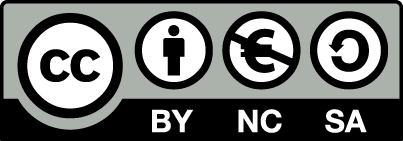 [1] http://creativecommons.org/licenses/by-nc-sa/4.0/ 
Ως Μη Εμπορική ορίζεται η χρήση:
που δεν περιλαμβάνει άμεσο ή έμμεσο οικονομικό όφελος από την χρήση του έργου, για το διανομέα του έργου και αδειοδόχο
που δεν περιλαμβάνει οικονομική συναλλαγή ως προϋπόθεση για τη χρήση ή πρόσβαση στο έργο
που δεν προσπορίζει στο διανομέα του έργου και αδειοδόχο έμμεσο οικονομικό όφελος (π.χ. διαφημίσεις) από την προβολή του έργου σε διαδικτυακό τόπο
Ο δικαιούχος μπορεί να παρέχει στον αδειοδόχο ξεχωριστή άδεια να χρησιμοποιεί το έργο για εμπορική χρήση, εφόσον αυτό του ζητηθεί.
Επεξήγηση όρων χρήσης έργων τρίτων
Δεν επιτρέπεται η επαναχρησιμοποίηση του έργου, παρά μόνο εάν ζητηθεί εκ νέου άδεια από το δημιουργό.
©
διαθέσιμο με άδεια CC-BY
Επιτρέπεται η επαναχρησιμοποίηση του έργου και η δημιουργία παραγώγων αυτού με απλή αναφορά του δημιουργού.
διαθέσιμο με άδεια CC-BY-SA
Επιτρέπεται η επαναχρησιμοποίηση του έργου με αναφορά του δημιουργού, και διάθεση του έργου ή του παράγωγου αυτού με την ίδια άδεια.
διαθέσιμο με άδεια CC-BY-ND
Επιτρέπεται η επαναχρησιμοποίηση του έργου με αναφορά του δημιουργού. 
Δεν επιτρέπεται η δημιουργία παραγώγων του έργου.
διαθέσιμο με άδεια CC-BY-NC
Επιτρέπεται η επαναχρησιμοποίηση του έργου με αναφορά του δημιουργού. 
Δεν επιτρέπεται η εμπορική χρήση του έργου.
Επιτρέπεται η επαναχρησιμοποίηση του έργου με αναφορά του δημιουργού
και διάθεση του έργου ή του παράγωγου αυτού με την ίδια άδεια.
Δεν επιτρέπεται η εμπορική χρήση του έργου.
διαθέσιμο με άδεια CC-BY-NC-SA
διαθέσιμο με άδεια CC-BY-NC-ND
Επιτρέπεται η επαναχρησιμοποίηση του έργου με αναφορά του δημιουργού.
Δεν επιτρέπεται η εμπορική χρήση του έργου και η δημιουργία παραγώγων του.
διαθέσιμο με άδεια 
CC0 Public Domain
Επιτρέπεται η επαναχρησιμοποίηση του έργου, η δημιουργία παραγώγων αυτού και η εμπορική του χρήση, χωρίς αναφορά του δημιουργού.
Επιτρέπεται η επαναχρησιμοποίηση του έργου, η δημιουργία παραγώγων αυτού και η εμπορική του χρήση, χωρίς αναφορά του δημιουργού.
διαθέσιμο ως κοινό κτήμα
χωρίς σήμανση
Συνήθως δεν επιτρέπεται η επαναχρησιμοποίηση του έργου.
28
Διατήρηση Σημειωμάτων
Οποιαδήποτε αναπαραγωγή ή διασκευή του υλικού θα πρέπει να συμπεριλαμβάνει:
το Σημείωμα Αναφοράς
το Σημείωμα Αδειοδότησης
τη δήλωση Διατήρησης Σημειωμάτων
το Σημείωμα Χρήσης Έργων Τρίτων (εφόσον υπάρχει)
μαζί με τους συνοδευόμενους υπερσυνδέσμους.
Χρηματοδότηση
Το παρόν εκπαιδευτικό υλικό έχει αναπτυχθεί στo πλαίσιo του εκπαιδευτικού έργου του διδάσκοντα.
Το έργο «Ανοικτά Ακαδημαϊκά Μαθήματα στο ΤΕΙ Αθήνας» έχει χρηματοδοτήσει μόνο την αναδιαμόρφωση του εκπαιδευτικού υλικού. 
Το έργο υλοποιείται στο πλαίσιο του Επιχειρησιακού Προγράμματος «Εκπαίδευση και Δια Βίου Μάθηση» και συγχρηματοδοτείται από την Ευρωπαϊκή Ένωση (Ευρωπαϊκό Κοινωνικό Ταμείο) και από εθνικούς πόρους.
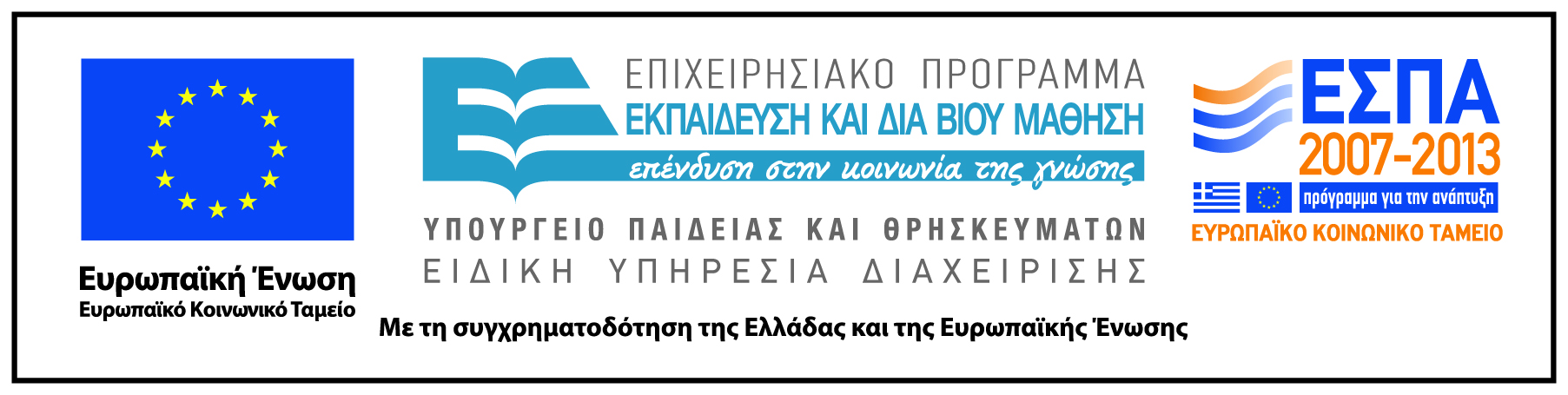